Dravé ryby
Štika obecná(Esox lucius)
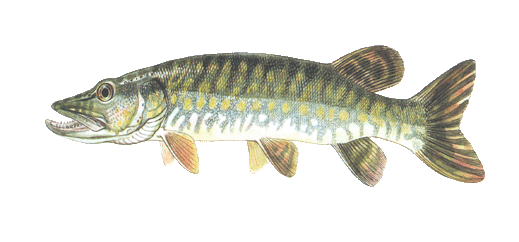 Štika je lahůdka mezi rybími druhy
Štika na másle
Maso štiky je tužší oproti jiným rybám - asi jako kuřecí, krásně bílé a je v něm spousta podélně uložených vidlicovitých kostí.
Pstruh americký duhový(Oncorhynchus mykiss)
Pstruh pečený v troubě
Pstruh duhový je sladkovodní ryba s bílým, pevným masem.
Candát obecný(Sander lucioperca)
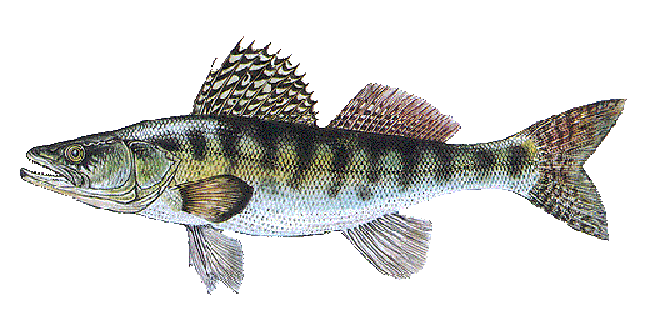 Pečený candát s máslovou zeleninou
Candát je jedna z mála sladkovodních ryb, která může konkurovat mořským. Je jemná, ne moc tučná a výtečně se hodí na pečení.
Sumec velký(Silurus glanis)
Sumec velký je naše největší dravá ryba.
Sumec s křupavou krustou
Maso sumce je výborné a k pochoutkám patří zvláště maso uzené.
Okoun říční(Perca fluviatilis)
Maso z okouna obsahuje asi 19 % bílkovin a méně než 1 % tuku
Okoun v karbanátku z corflakes
Je to maso velmi chutné, umíme-li je upravit vhodným způsobem.
Mgr. Alexandr Burda